Творческий проект 
 «Мини мопед «Филипок».
Дятлев  Александр 8класс
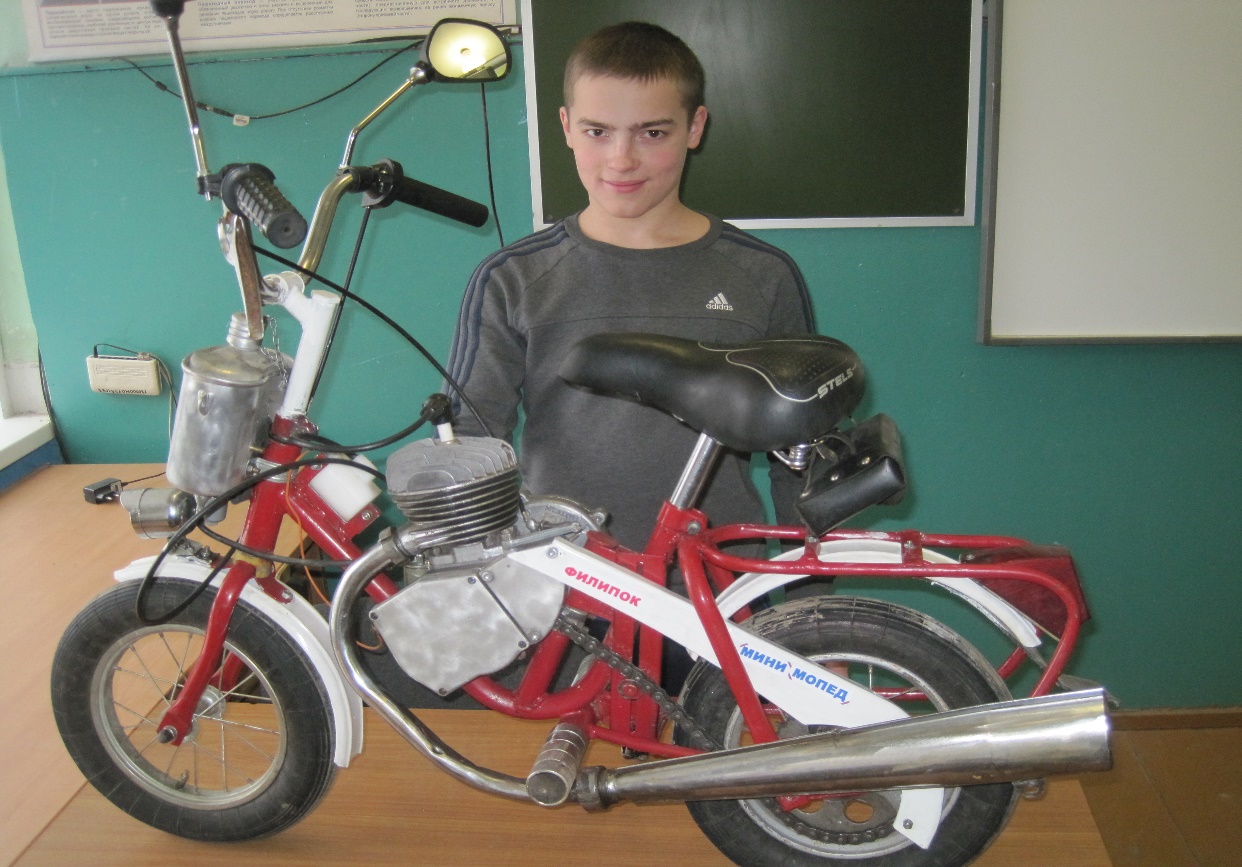 Содержание
1.Титульный лист.
2. Содержание.
3. Подготовительный этап- обоснование  проекта, поиск информации.
4 . Конструкторский этап- планирование и изучение технологии  изготовления.
5. Технологический этап-практическое выполнение проекта
6. Заключительный этап- оформление и защита проекта
Обоснование  проекта.
1 . Поступило предложение участвовать в конкурсе                    « Техностарт».
2. Проанализировав наличие материальных ресурсов и технических знаний и возможностей учащихся, приняли решение изготовить мини мопед с двигателем Д8.
3. За выполнение проекта взялся Дятлев Александр  8кл. Он как раз закончил проект  по восстановлению скутера «Хонлинг»
Поиск информации
1. Изучили информацию в интернете  все о мопедах « Рига»:
      история создания мопедов «Рига-1» , «Рига-7», « Рига -26».
      Рига-1 .                              Рига-7.                             Рига -26.
С 1961по 1965 г.                 С 1966 по 1975г              С1982по1983г
200 тыс. мопедов.             Новый дизайн.                Мини-мокик.
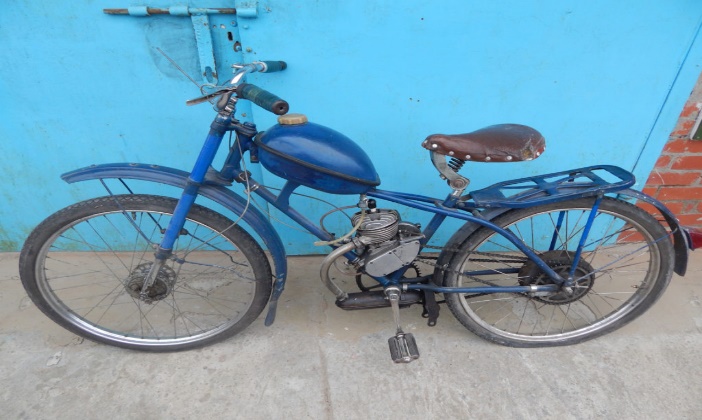 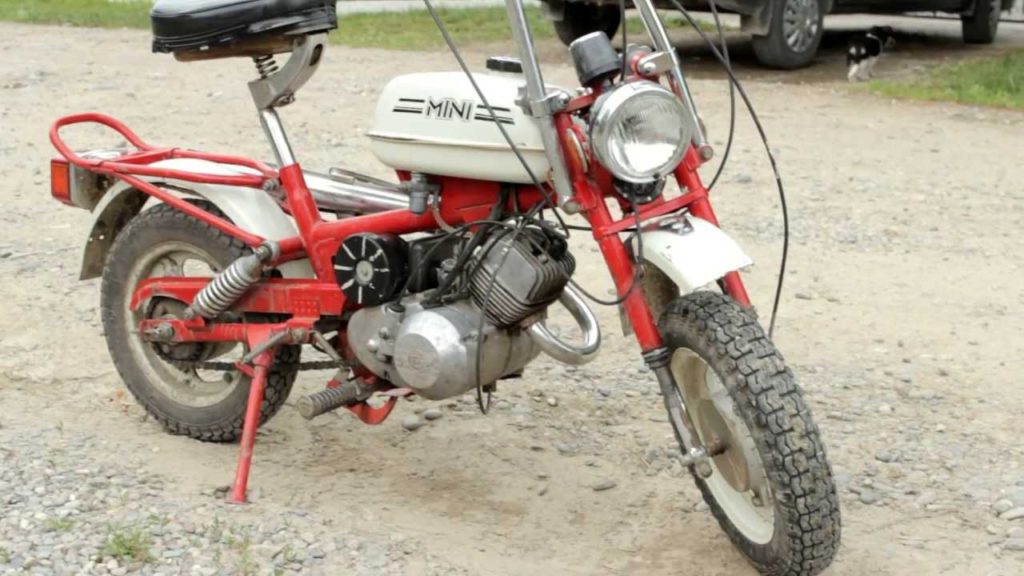 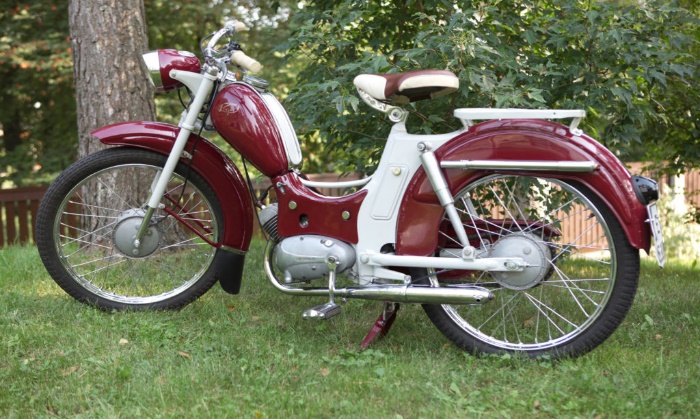 Изучили конструкции других самодельных мини мопедов.
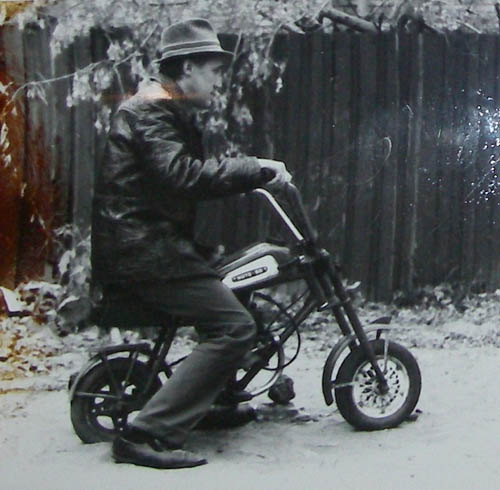 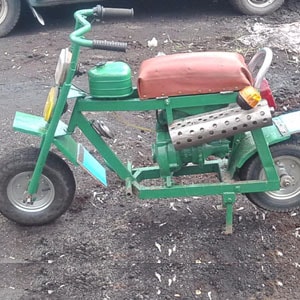 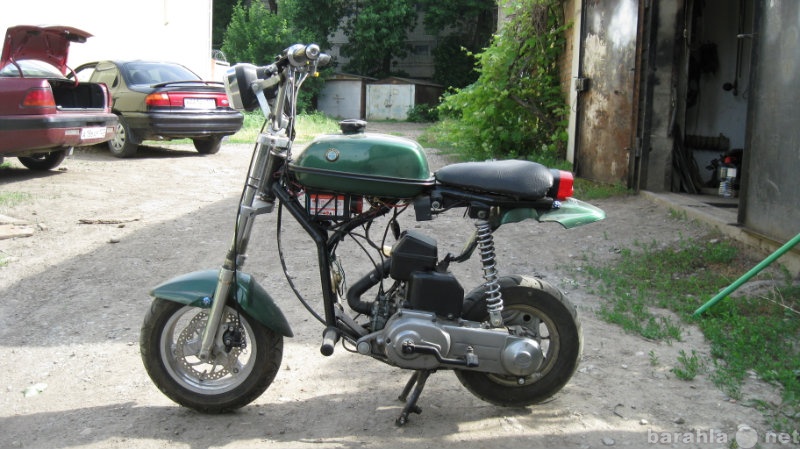 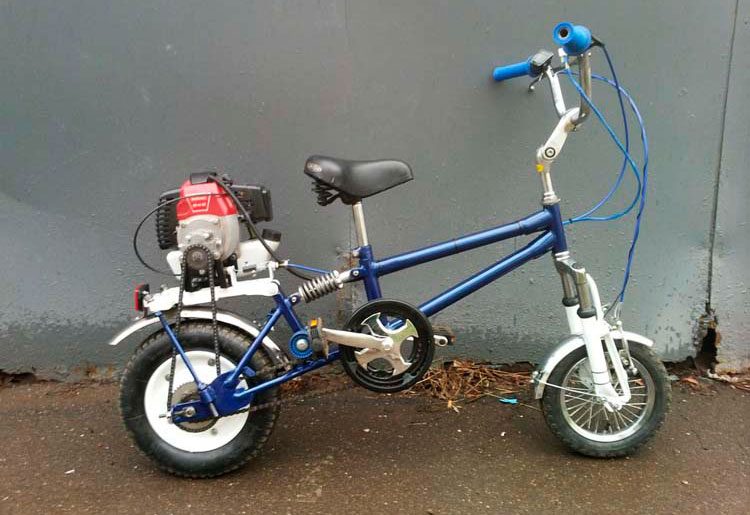 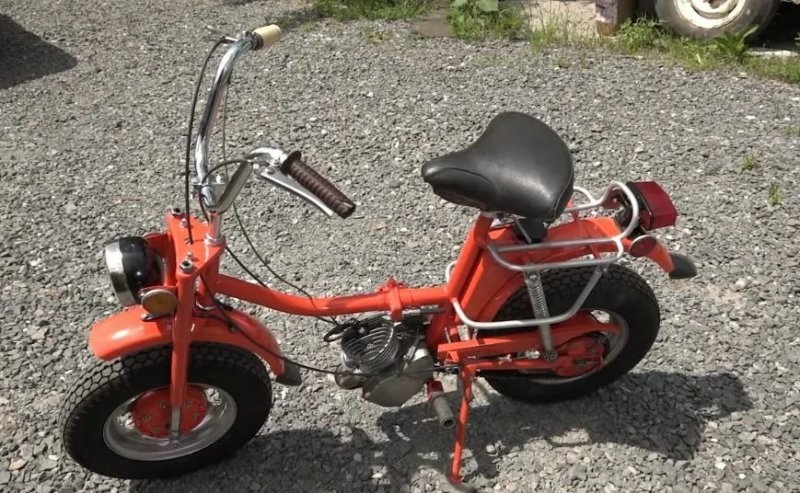 Планирование и  технология изготовления.
1. Сбор и дефектация деталей для проекта.
2. Изготовление рамы мини мопеда.
3.  Сборка двигателя Д-8 с заменой дефектных деталей.
4.  Техническое обслуживание системы зажигания.
5. Установка на мопед деталей системы питания.
6. Монтаж приводной цепи и ее защиты.
7. Покраска и монтаж крыльев.
8. Установка  опорной ножки.
9 . Установка глушителя.
10. Проверка в работе мини мопеда « Филипок»
Сбор и дефектация деталей для проекта
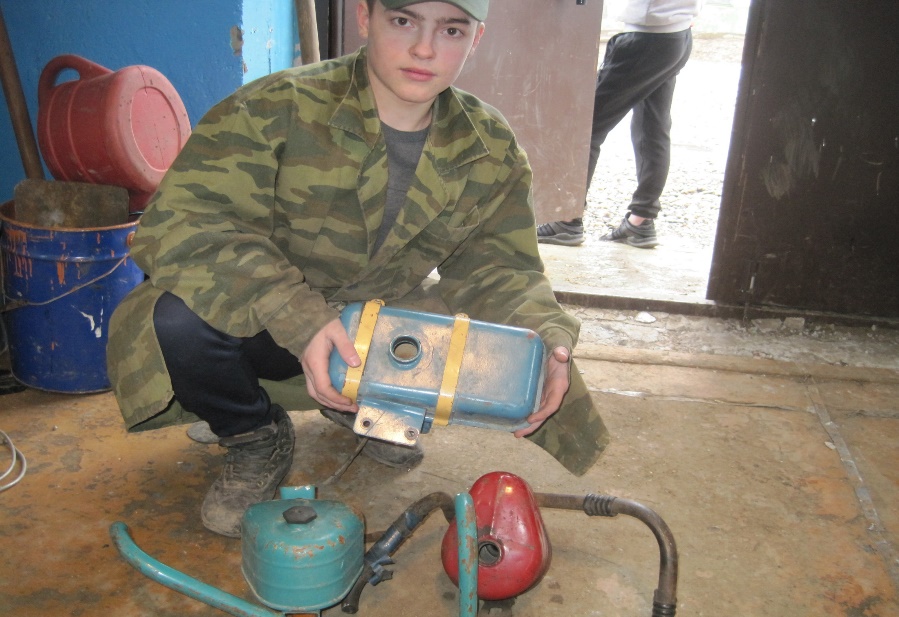 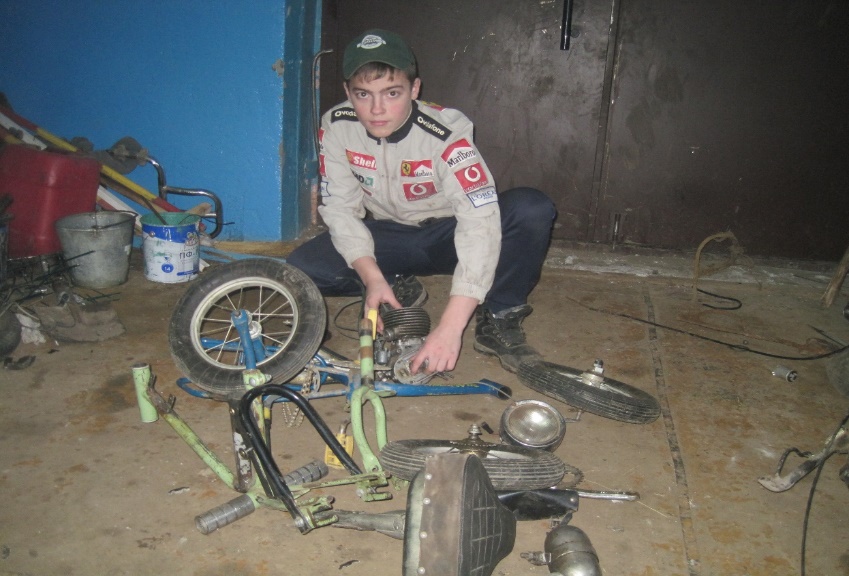 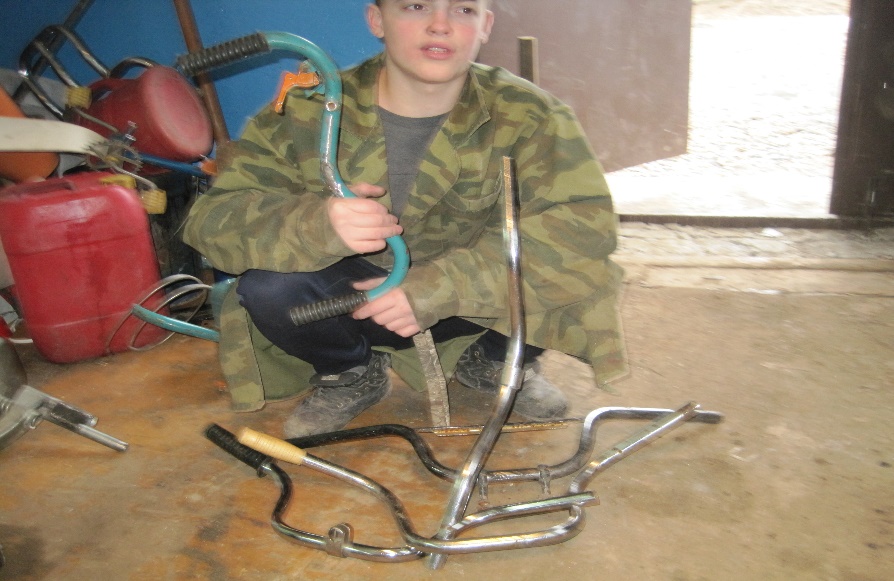 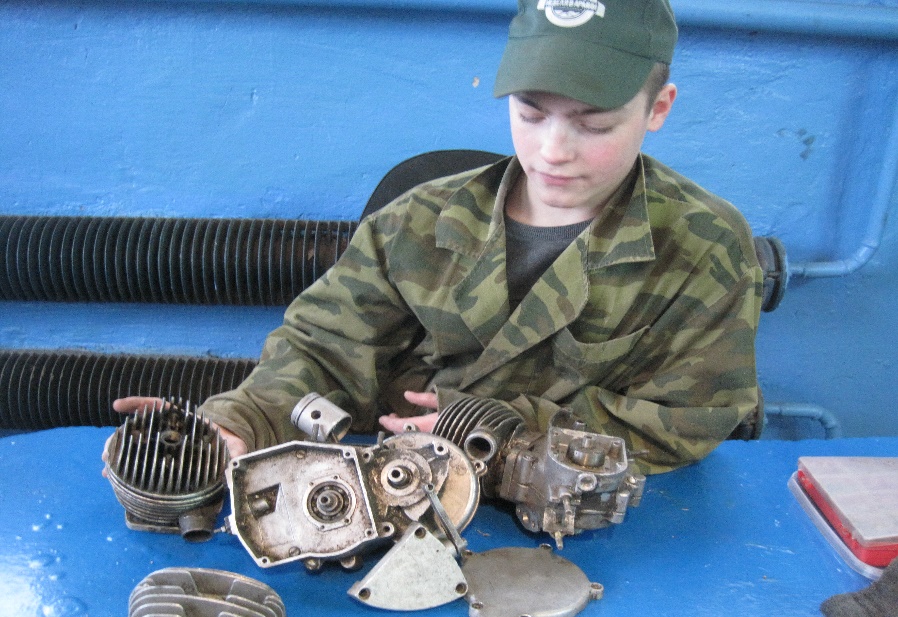 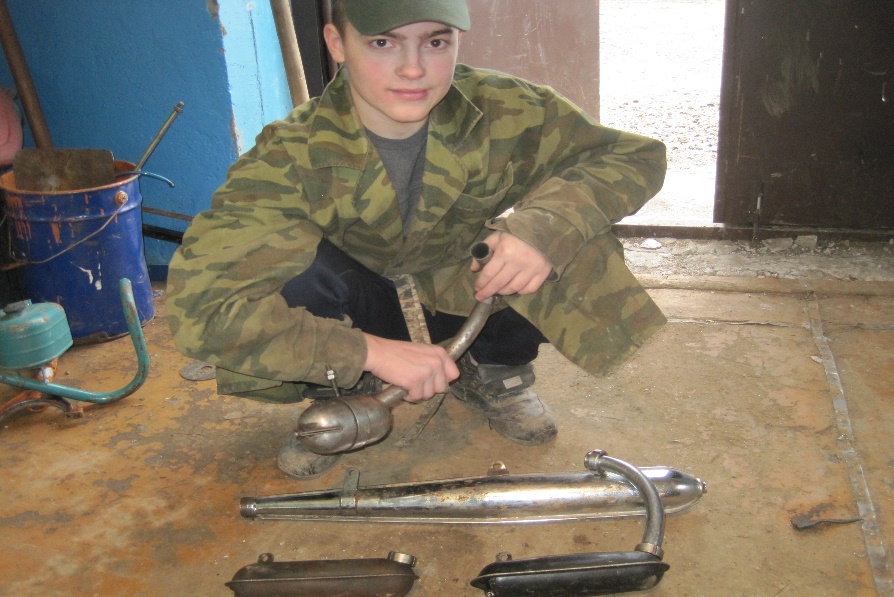 Технологический этап-выполнение проекта( сборка рамы мопеда)
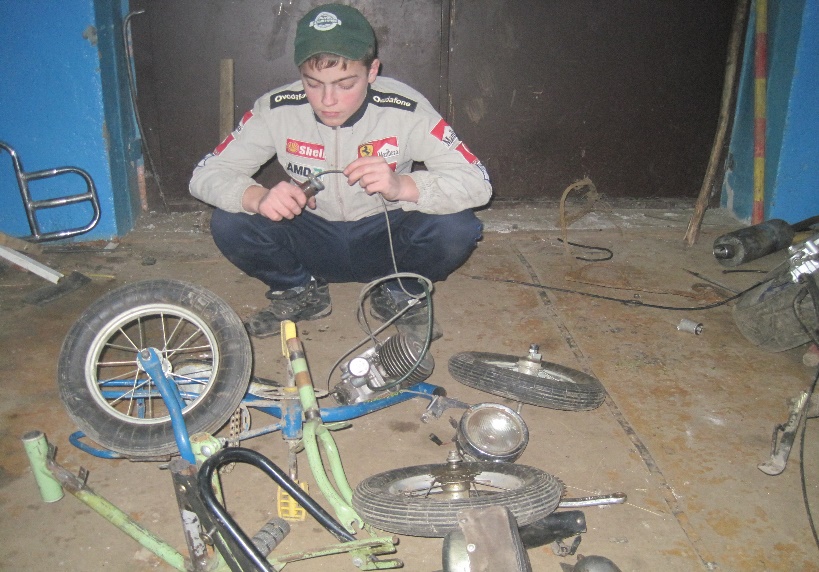 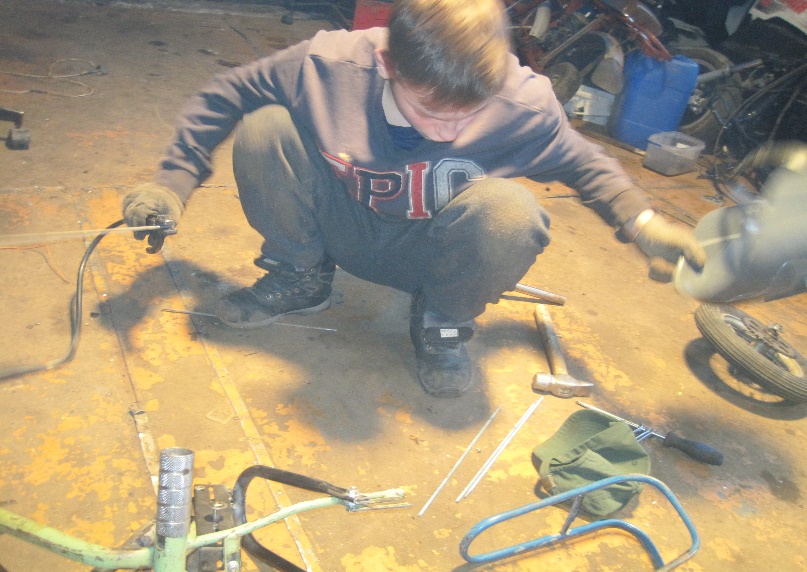 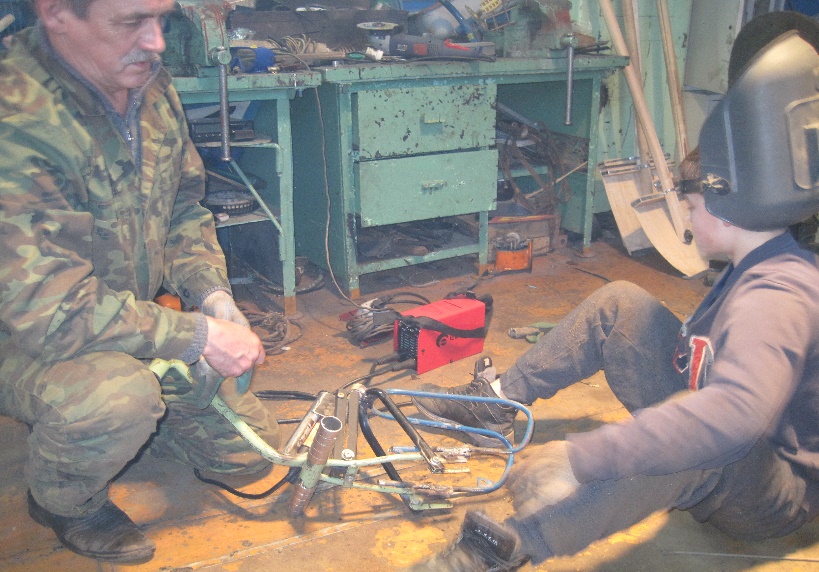 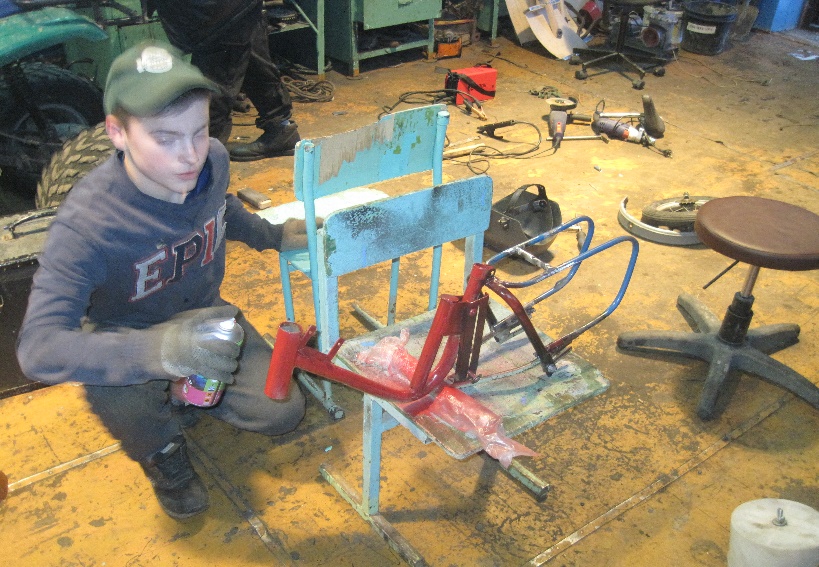 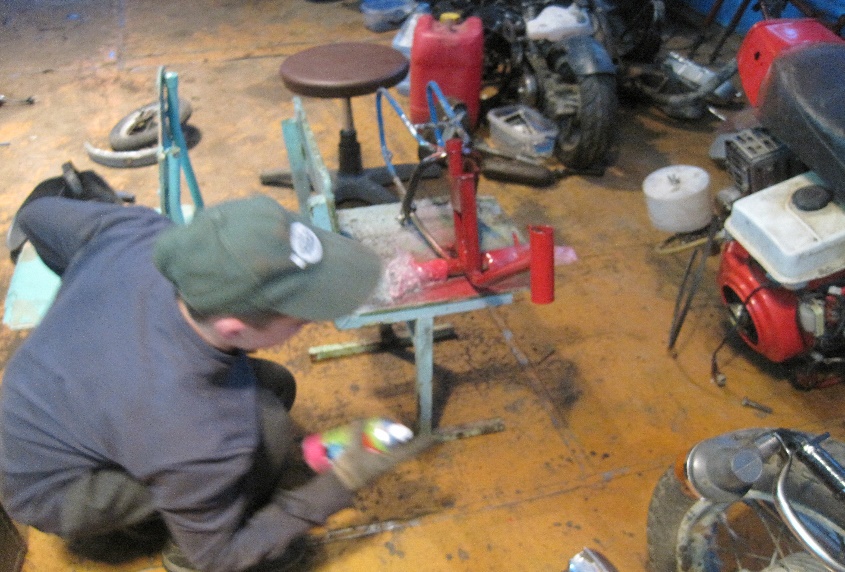 Сборка  и установка  двигателя Д-8 на раму
Установка двигателя.
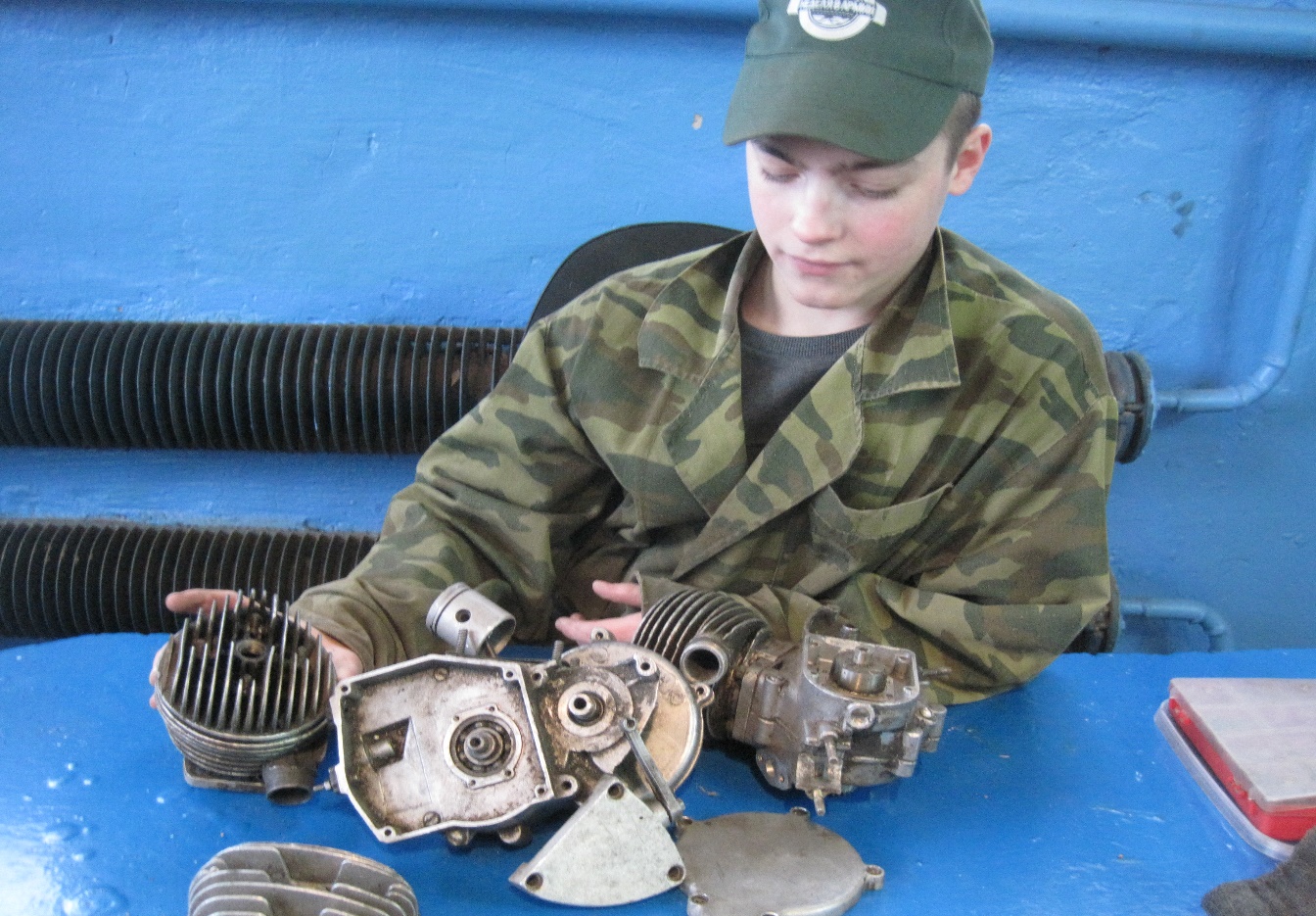 Сборка мини мопеда « Филипок»
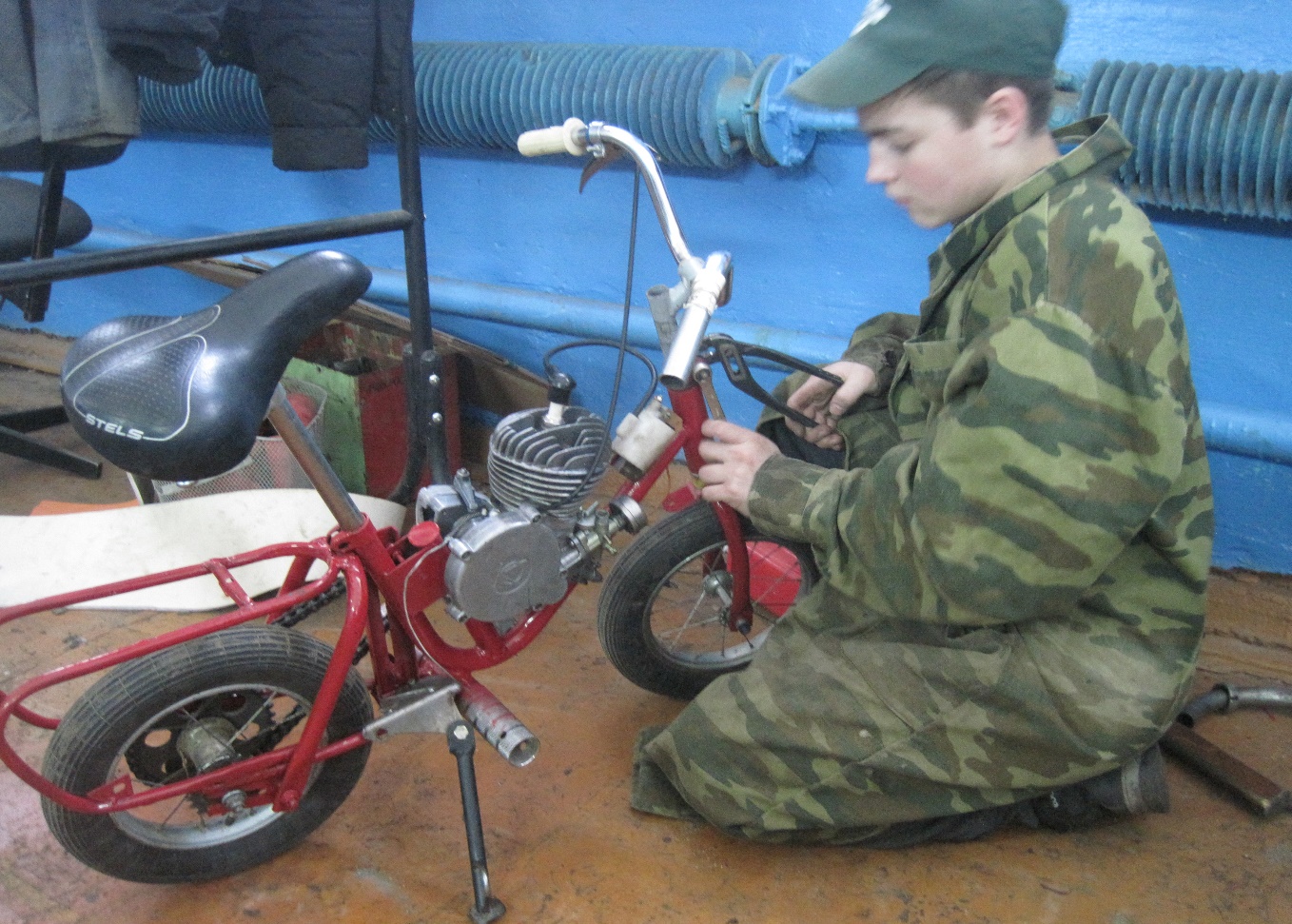 Установка  глушителя и подножки.
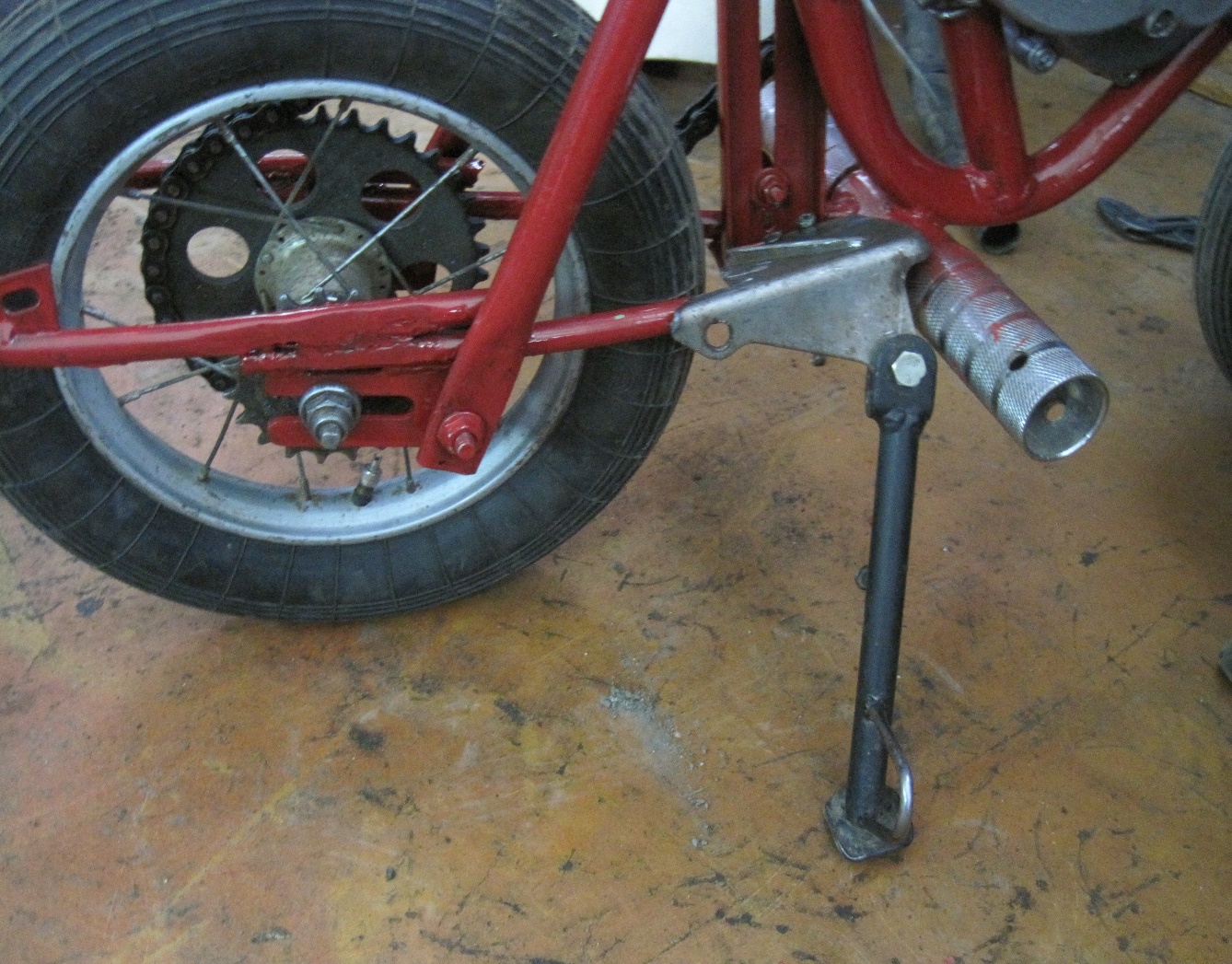 Осталось совсем не много  ….
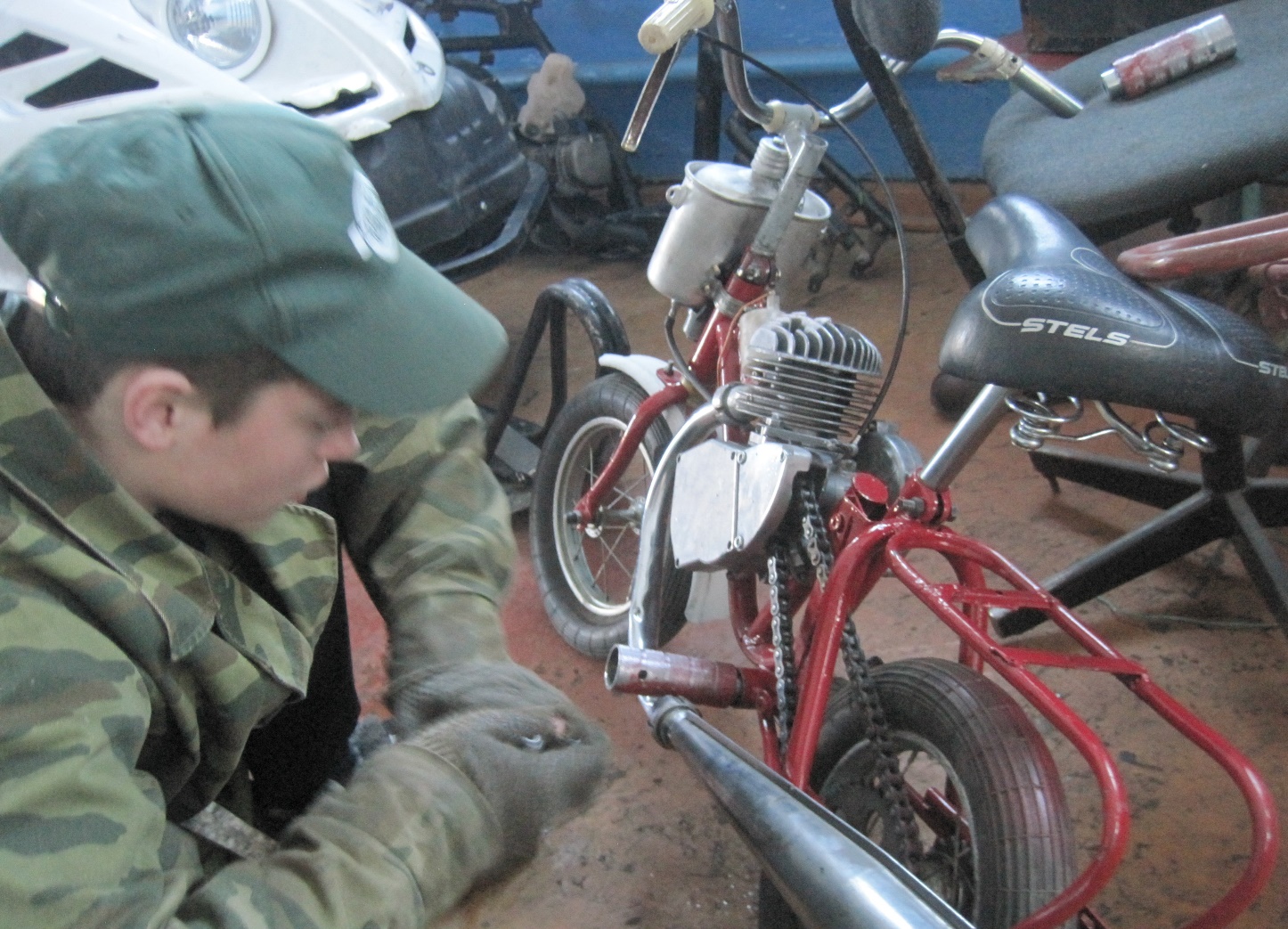 Вот он красавец « Филипок» готов!
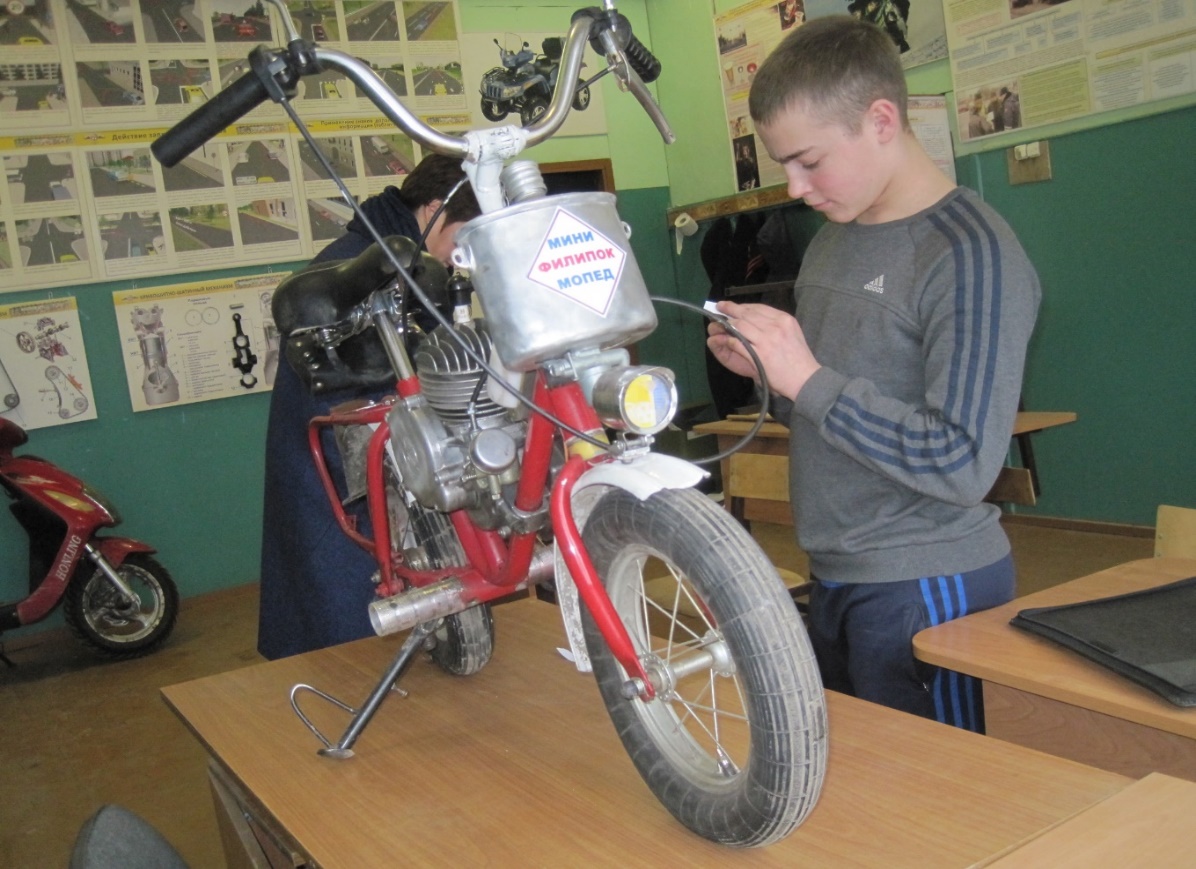 Экономическое обоснование проекта
1. Сроки выполнения проекта               -30часов (15 занятий).
2. Материальные затраты;       всего    - 5670р       
         а) покупка запчастей                         - 5380р
             . Двигатель Д8                                 - 2000р.
             .Катушка зажигания                        -350р.
             .Карбюратор                                     - 900р.
             . Катушка статора магнето             -800р.
             . Контакты зажигания                     - 250р.
             . Свеча зажигания                            - 80р.
             . Глушитель б\у                                  - 300р.
             . Ручка газа с тросиком                    - 350р.
             . Зеркала                                              - 350р.
       б) краска 2 балончика                            -290р.

    Примерная себестоимость мини мопеда « Филипок»  -10 670 руб